Комплексное NFC решение для АСОП
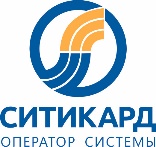 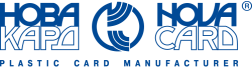 Давайте знакомиться!
Юрий Рябиков,
директор компании «СИТИКАРД»,руководитель проекта «Транспортная карта»АО НоваКард


Практический опыт использования NFC решений в системе оплаты проезда «Ситикард» в Нижнем Новгороде
2
АО НоваКард - один из мировых лидеров в области производства смарт-карт и разработки технологий на их основе
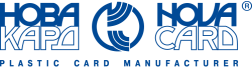 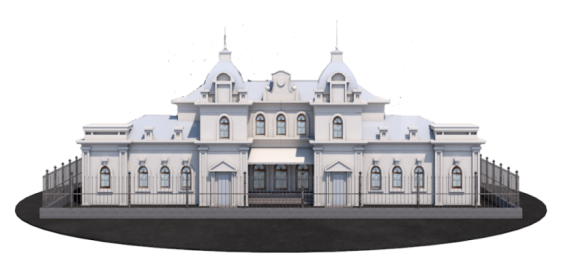 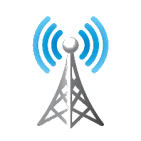 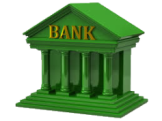 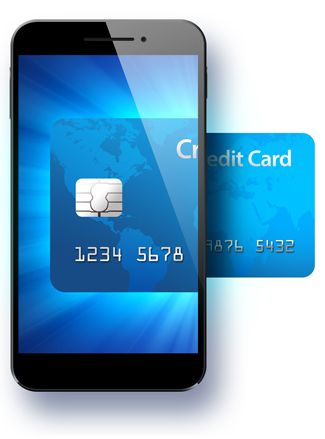 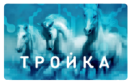 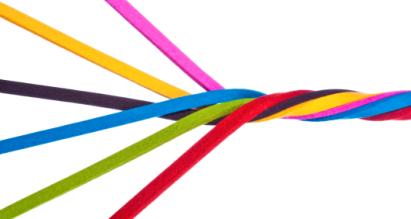 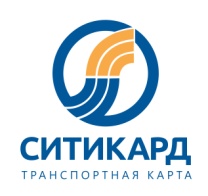 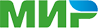 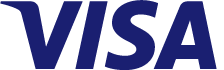 НоваКард - оптимальная производственная площадка для реализации конвергентных NFC проектов, объединяющих в одно целое платёжные (EMV), мобильные (UICC) и транспортные решения
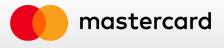 3
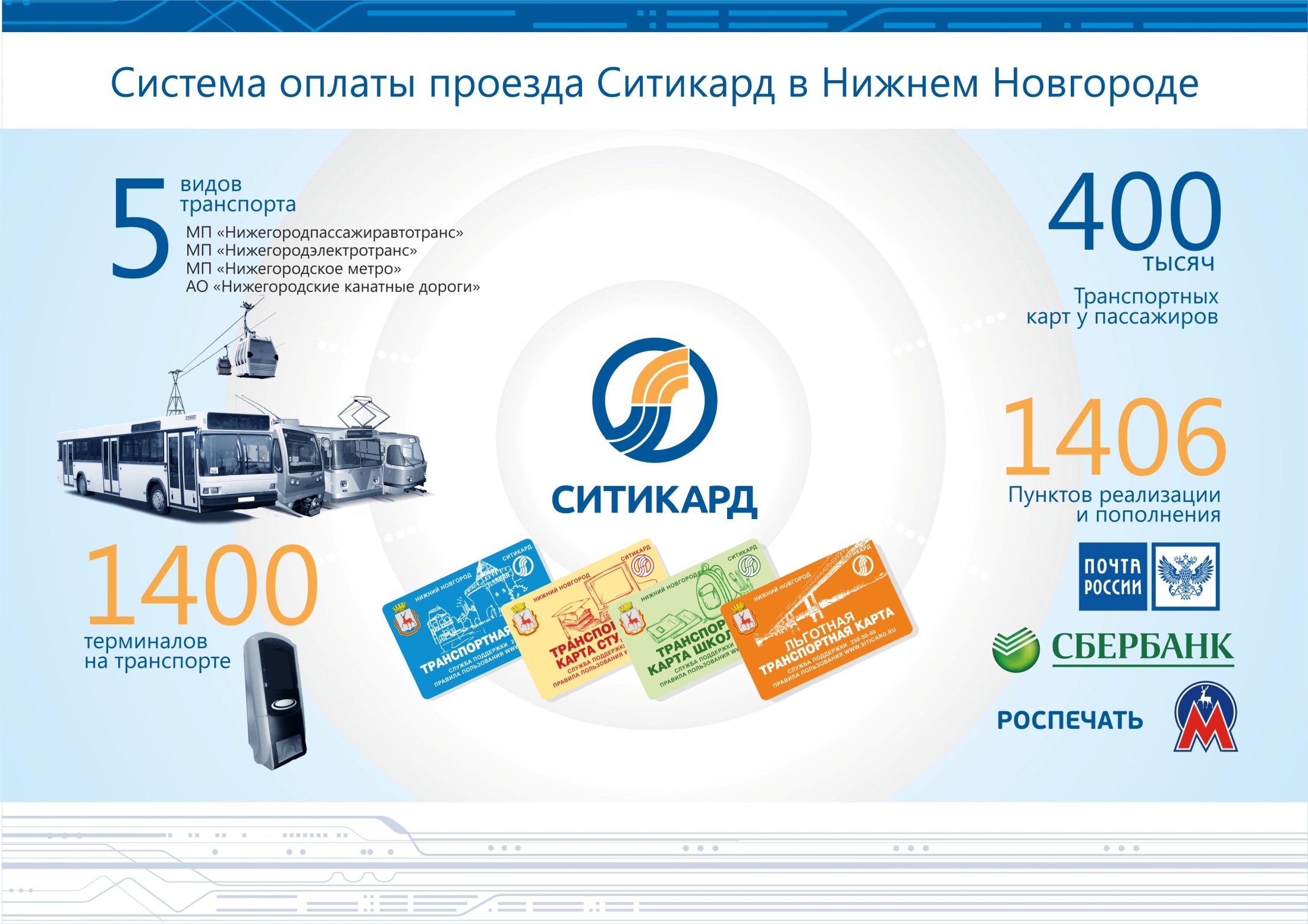 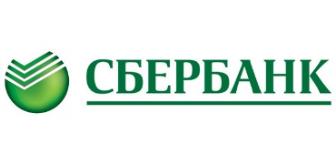 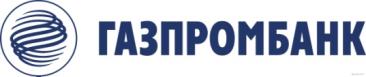 Расчетный банк системы
Партнер системы
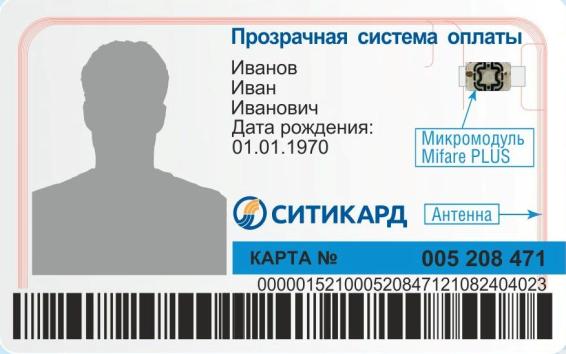 4
Все расчеты проводятся в соответствии с ФЗ №161 «О национальной платёжной системе» под контролем ЦБ РФ
Как работает система оплаты проезда
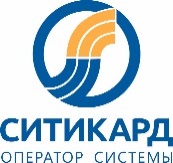 Банковские платежные агентыДеньги пассажиров - на специальном транзитном счёте электронных денежных средств №408
Общественный транспорт
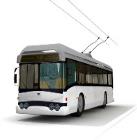 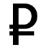 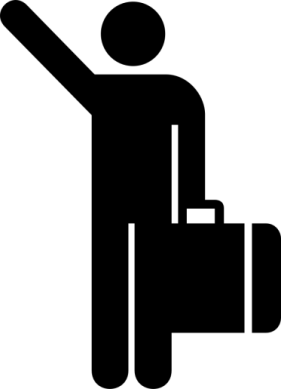 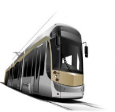 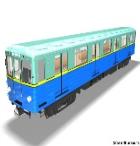 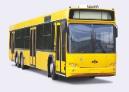 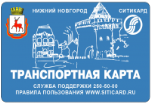 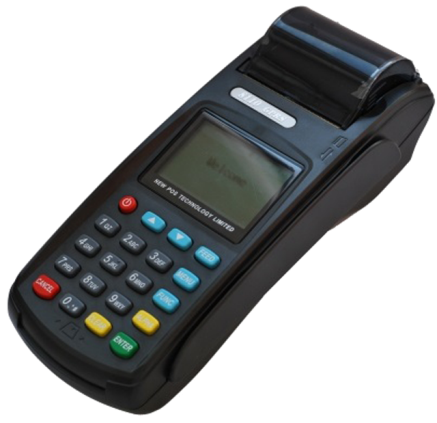 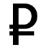 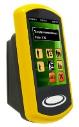 Терминал кондуктора
Стационарный терминал
Пассажир
Передача данных
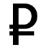 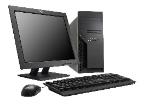 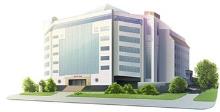 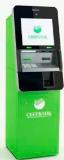 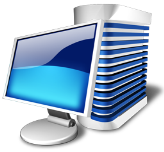 Центр обработки данныхоператорасистемы
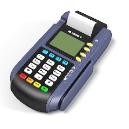 ТерминалСбербанка
Виртуальная касса
Расчетный центр«Газпромбанк»(АО)
Деньги пассажиров - на специальном консолидированном счёте электронных денежных средств №409
Передача данных
Терминалпополнения
5
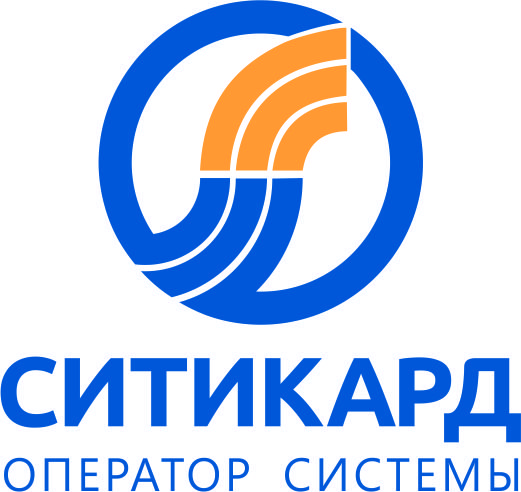 Работающие в системе бесконтактные карты
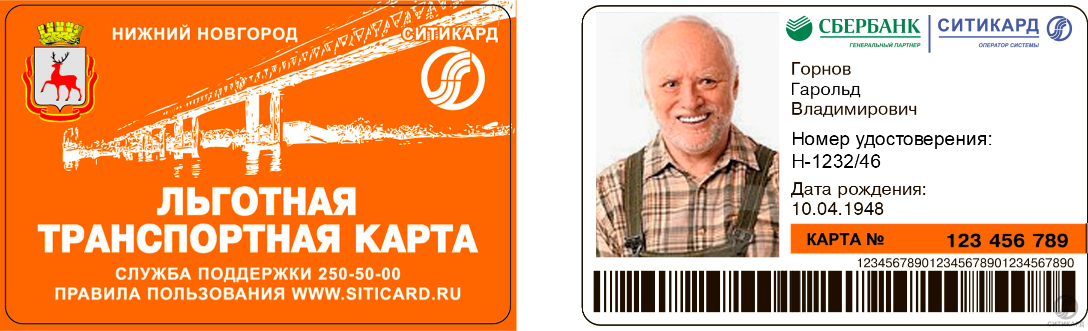 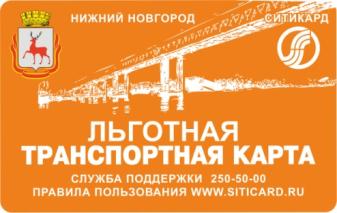 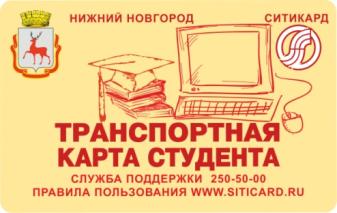 Персональная льготная Транспортная карта
Персональная Транспортная карта студента
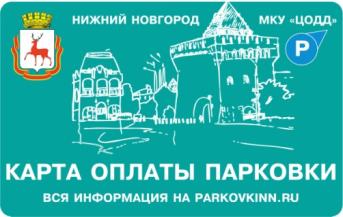 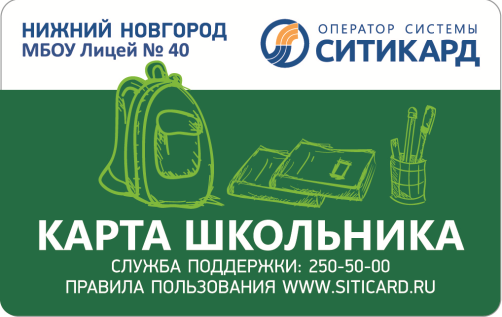 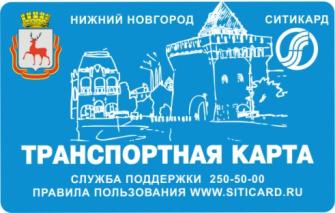 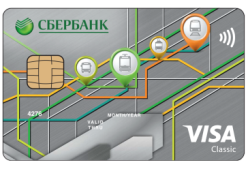 Карта для оплаты парковок города
Карта школьника Лицея №40
Карта пригородных электропоездов
Банковские транспортные карты
Общегражданская Транспортная картаи персональная Транспортная карта
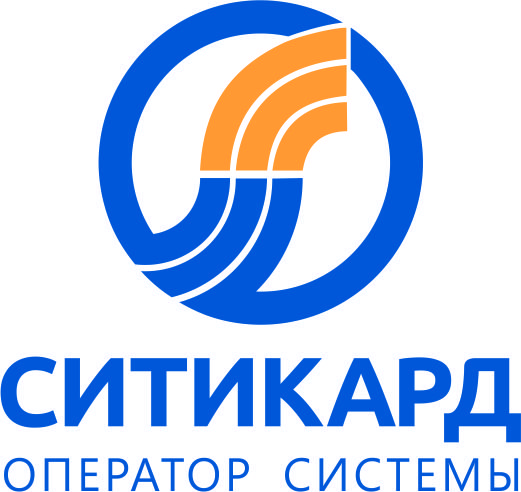 Ситикард. Особенности выпуска персональных и льготных Транспортных карт
На персональную и льготную карту наносится фотография пользователя, его фамилия, имя и отчество, дата рождения и, при необходимости, номер документа, подтверждающего право на льготы.
Выпуск Персональных Транспортных карт осуществляется Оператором системы за свой счёт на основании заявления Пользователей. Заявления на изготовление и выдачу Персональных Транспортных карт оформляются в Пунктах обслуживания Пользователей и в МФЦ. 
Оператор системы осуществляет постоянный информационный обмен с уполномоченным органом социальной защиты о наличии у граждан прав на льготы по оплате проезда. 
Оператор системы зарегистрирован в качестве оператора по обработке персональных данных и осуществляет обработку, хранение и передачу персональных данных пользователей в соответствии с требованиями действующего законодательства РФ.
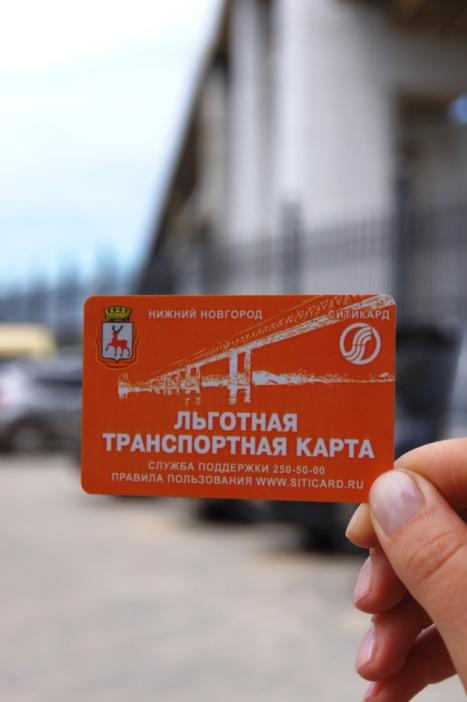 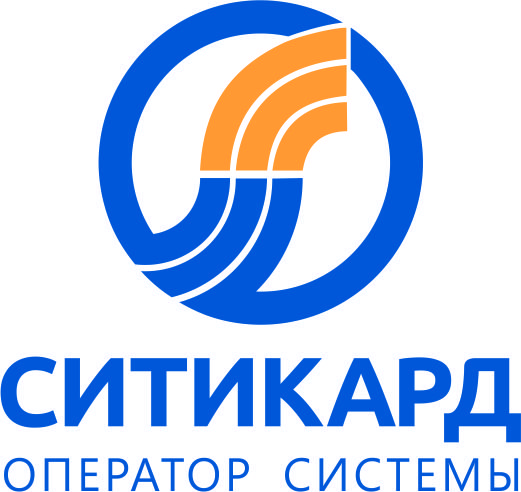 Многофункциональные банковские карты с транспортным приложением
Бесконтактные банковские карты транспортным приложением и нефинансовыми сервисами
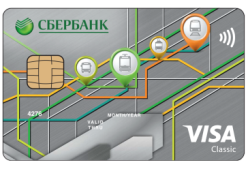 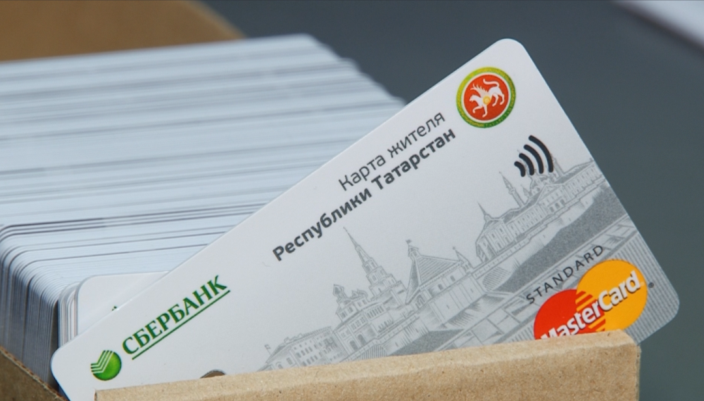 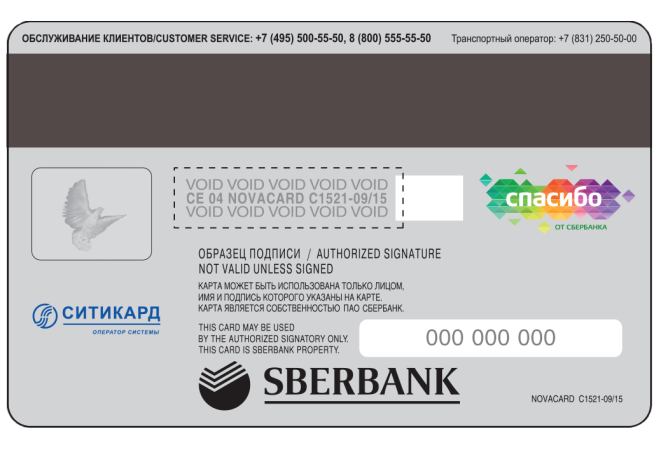 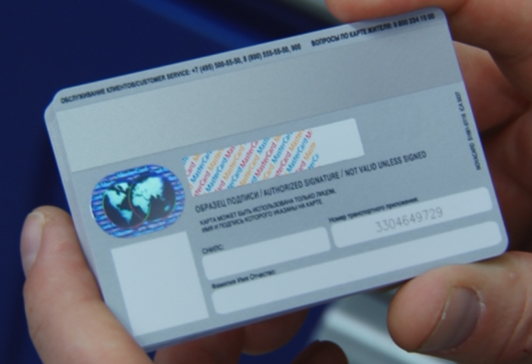 8
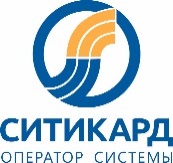 Традиционная инфраструктура пополнения транспортных карт
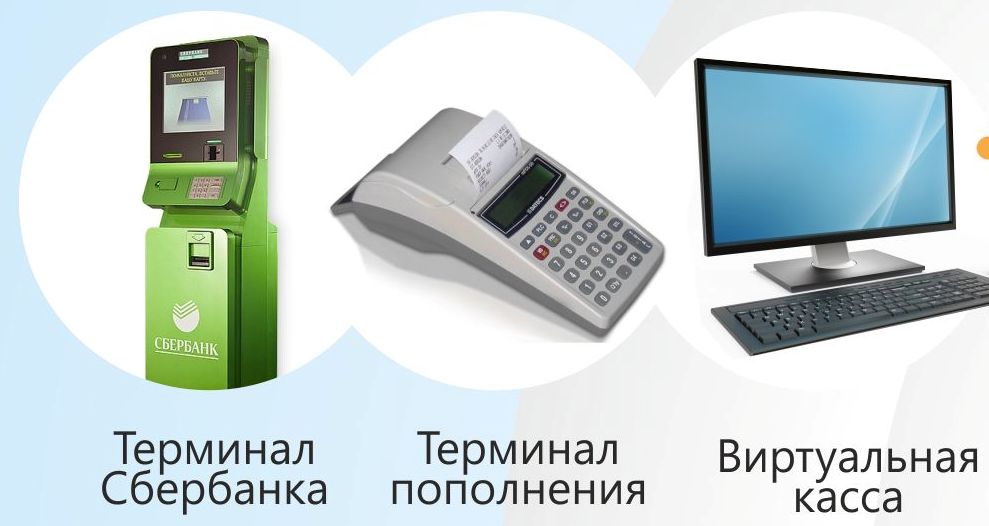 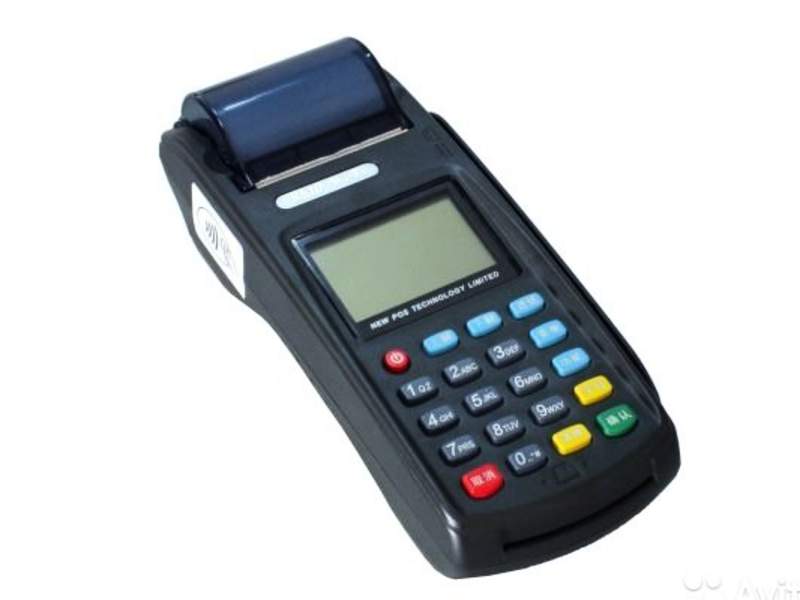 9
Способы дистанционного пополнения транспортной карты
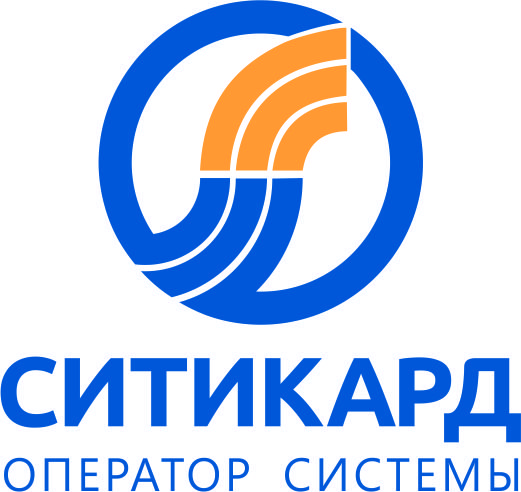 Сайт оператора системы
Сбербанк онлайн
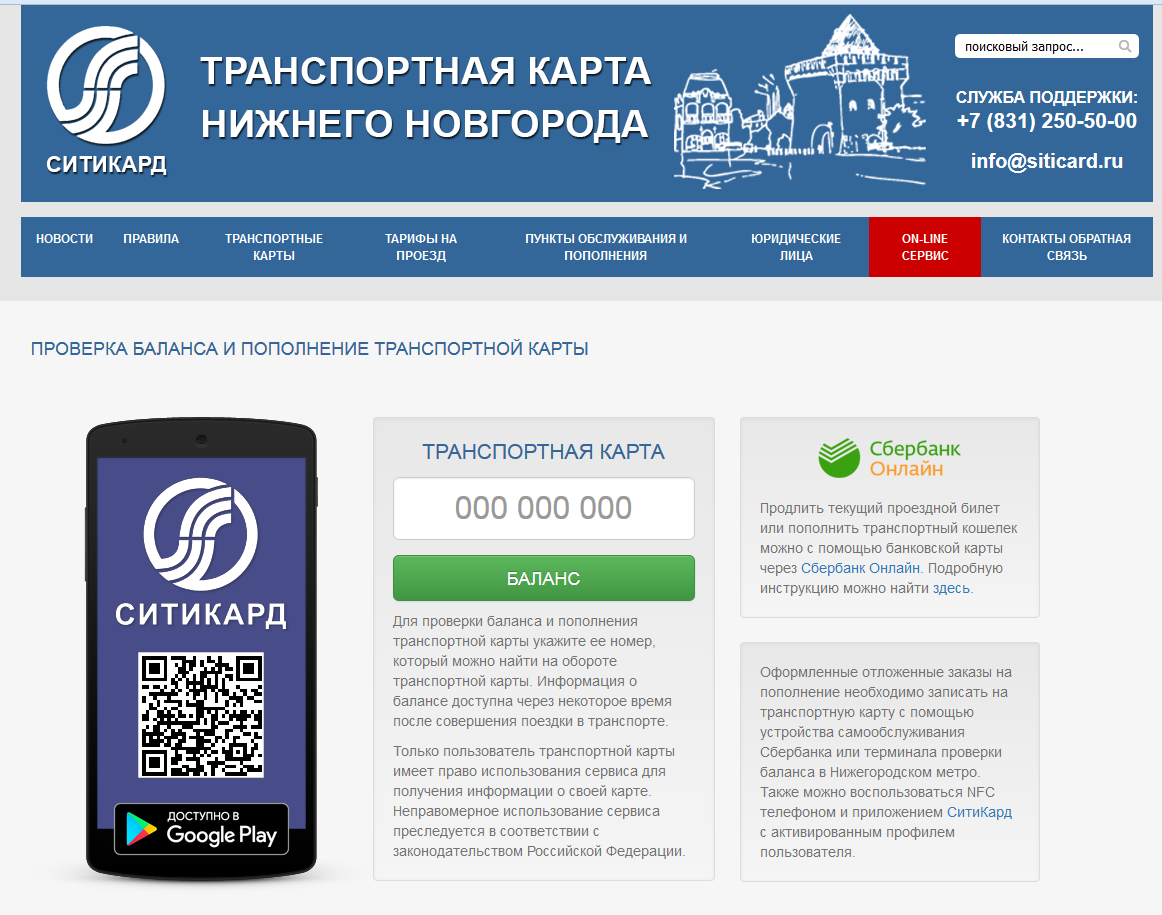 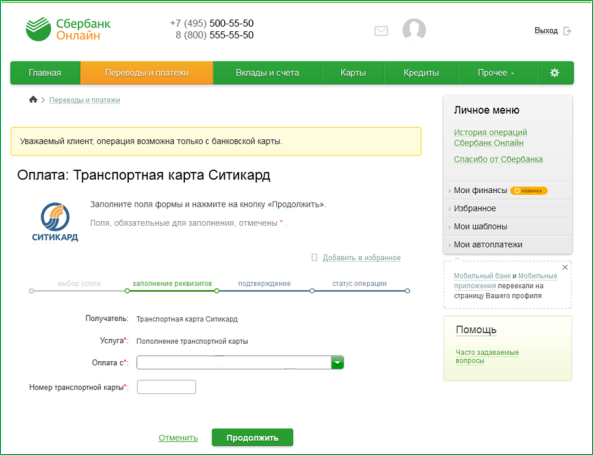 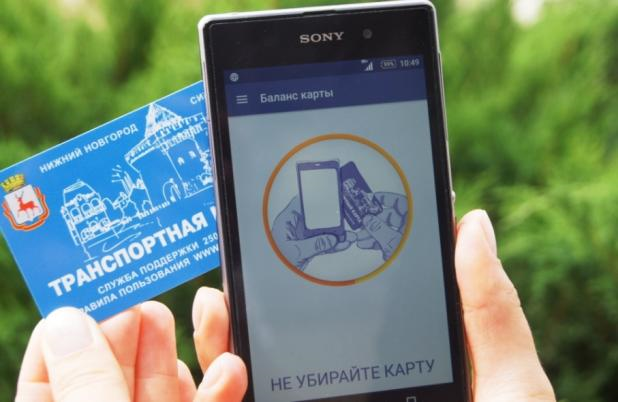 Мобильное приложение
10
Запись дистанционного пополнения на транспортную карту
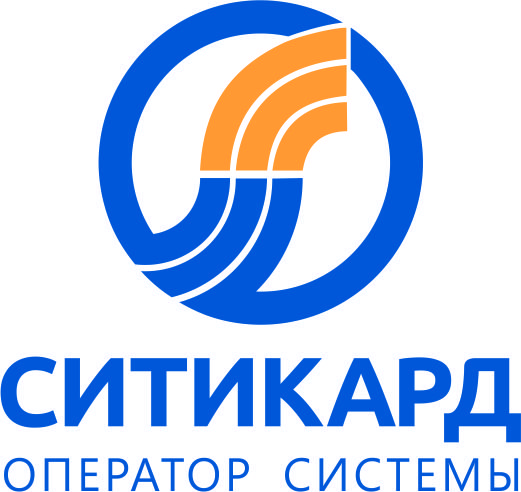 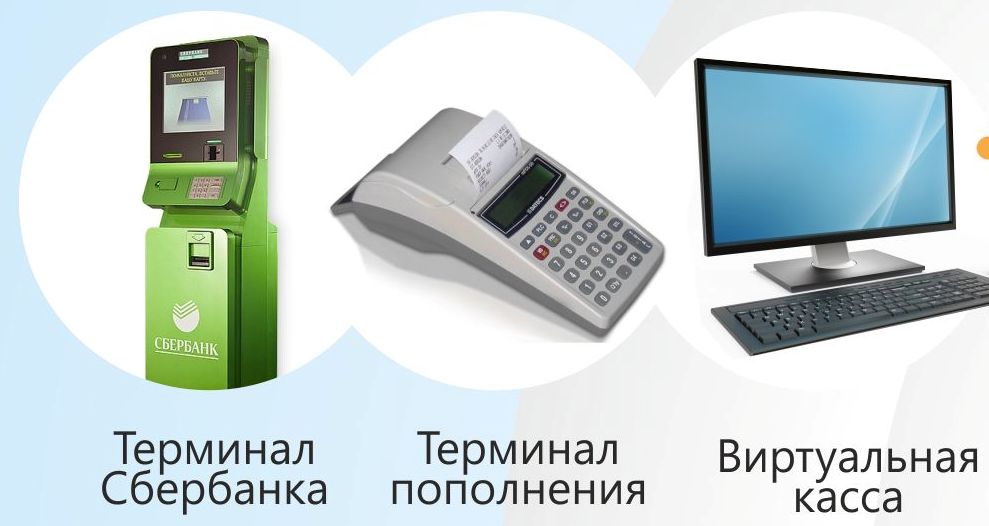 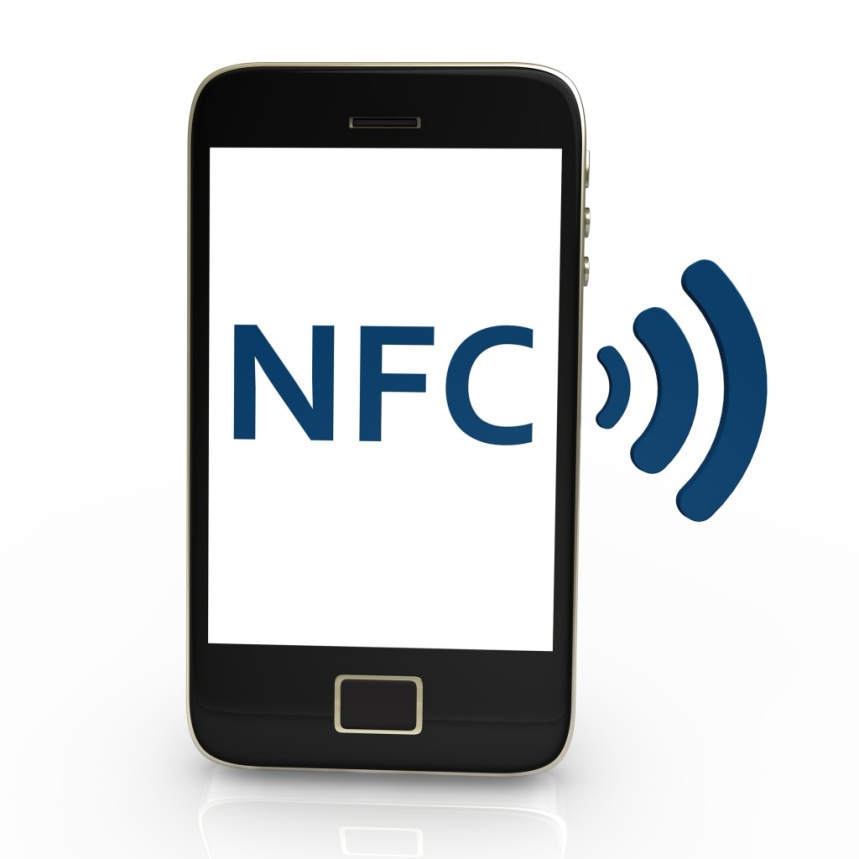 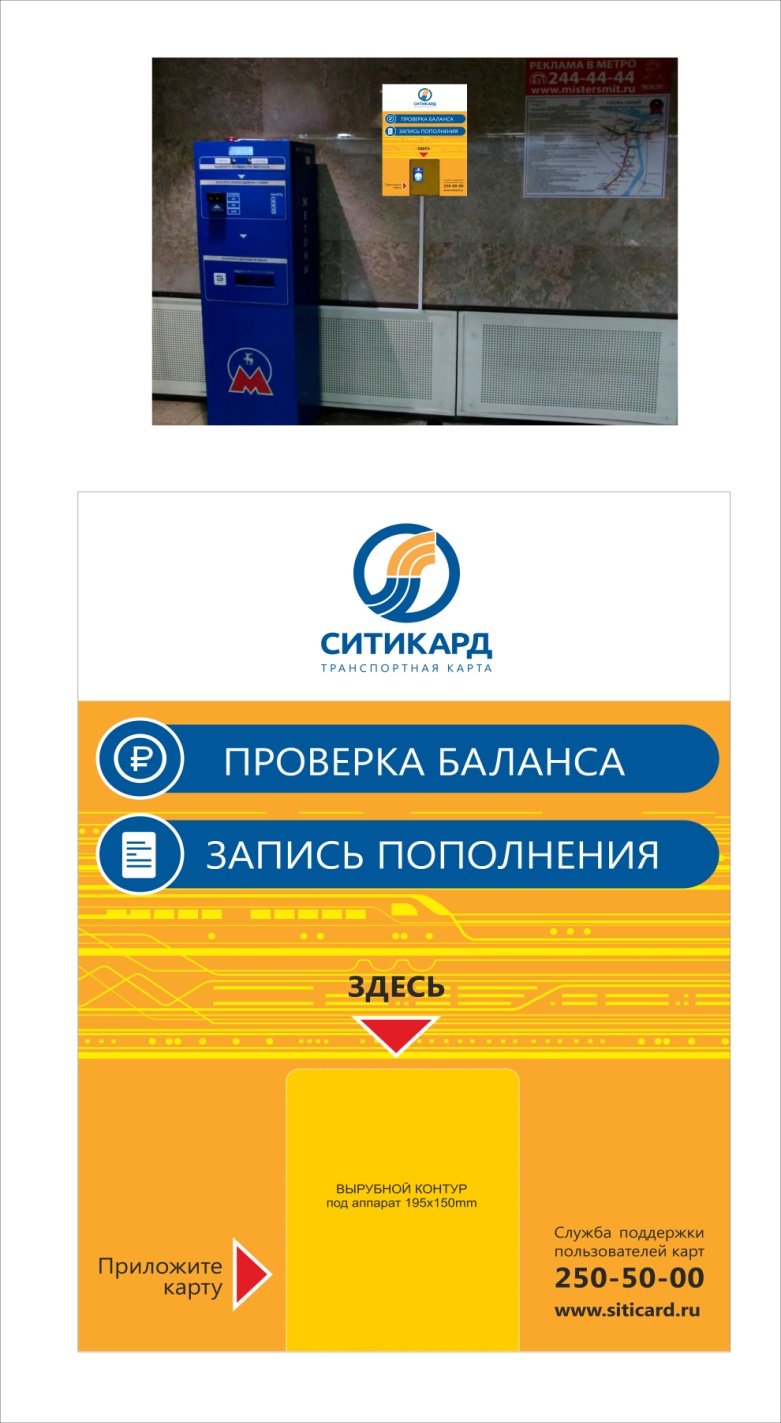 Мобильное приложение
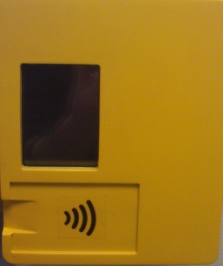 Терминал проверки баланса и записи отложенного пополнения
Устройство самообслуживанияСбербанка
11
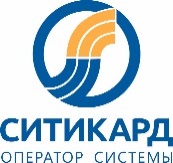 Мобильное приложение – центр дистанционной системы пополнения транспортных карт
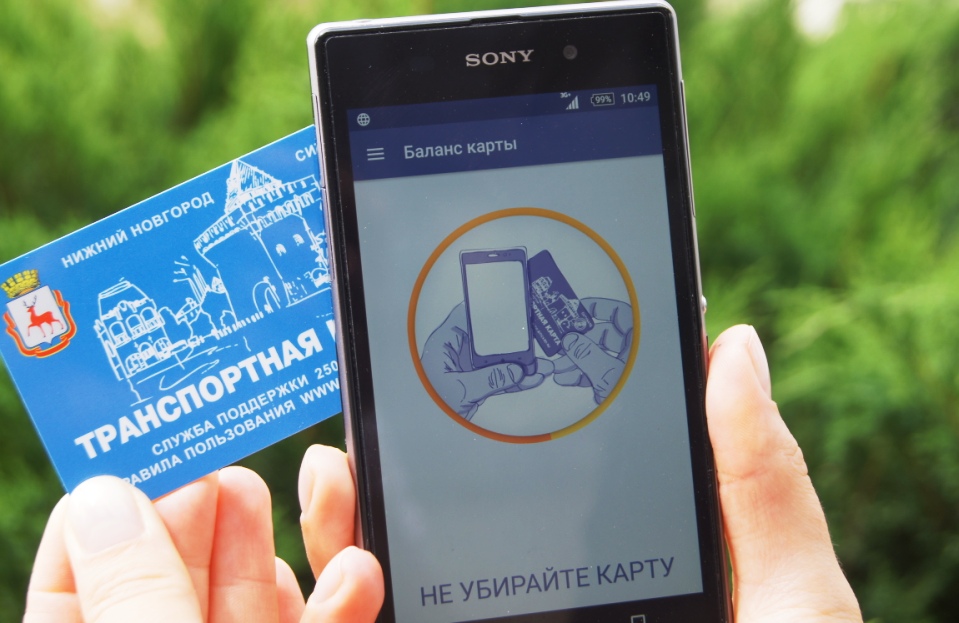 12
Оплата проезда с помощью мобильного телефона
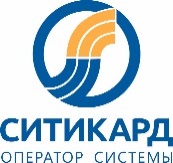 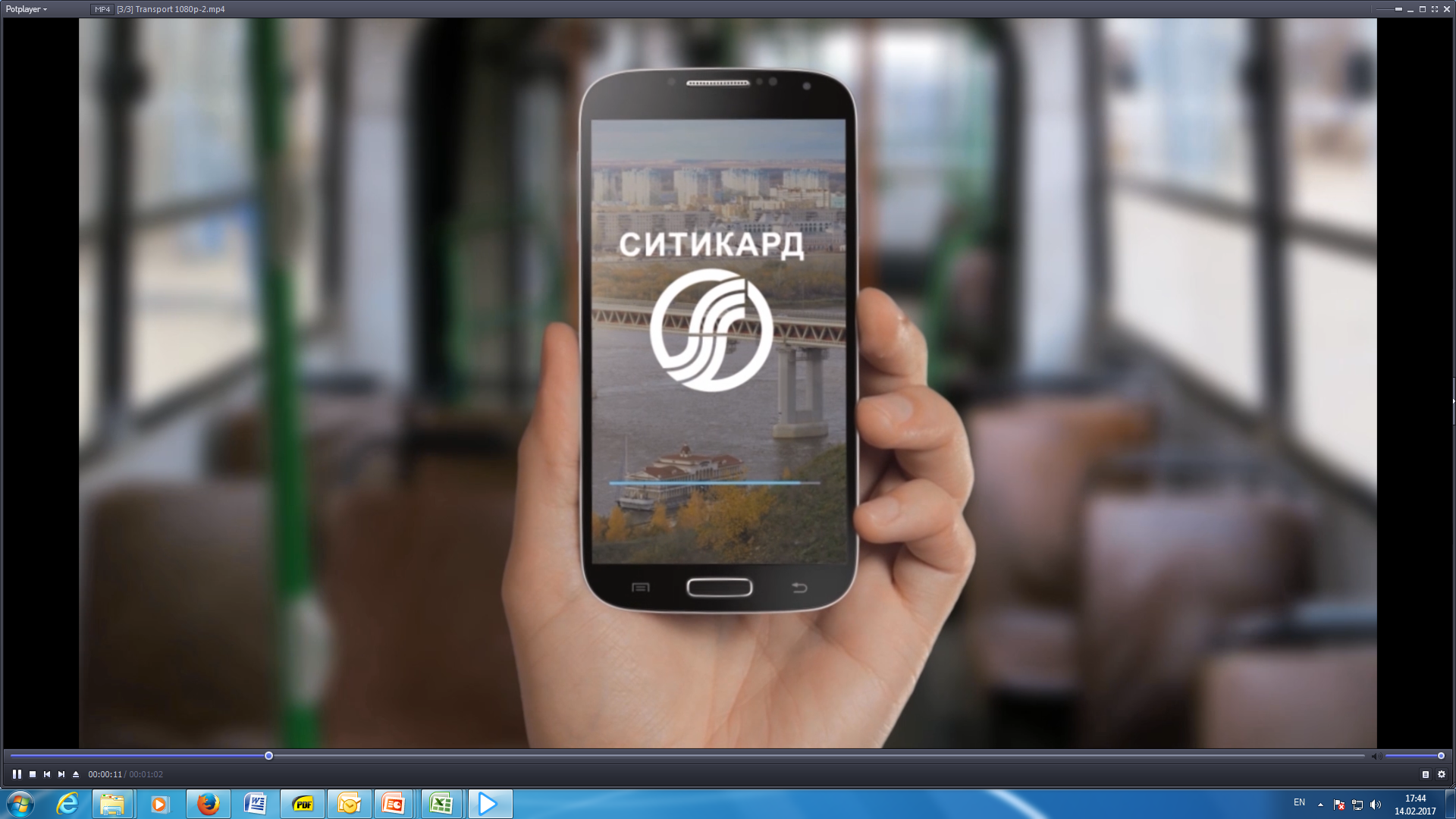 13
Виртуальная транспортная картана NFC SIM-карте
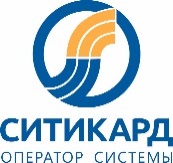 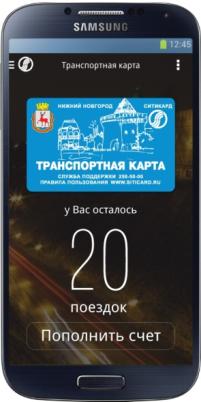 АО НоваКард совместно с оператором сотовой связи реализовало в Нижнем Новгороде пилотный проект по выпуску виртуальных платежных и транспортных карт. 
Пользователи оплачивали проезд в общественном транспорте при помощи своих смартфонов, поддерживающих технологию NFC, просто приложив телефон к терминалу в общественном транспорте.
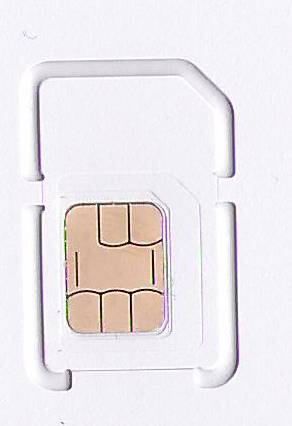 NFC
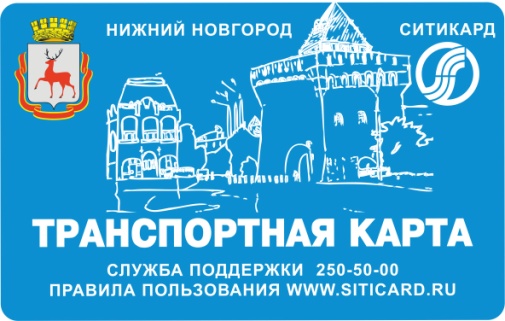 14
Несколько виртуальных транспортных картна NFC SIM-карте
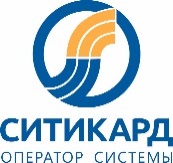 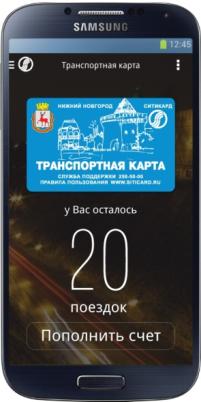 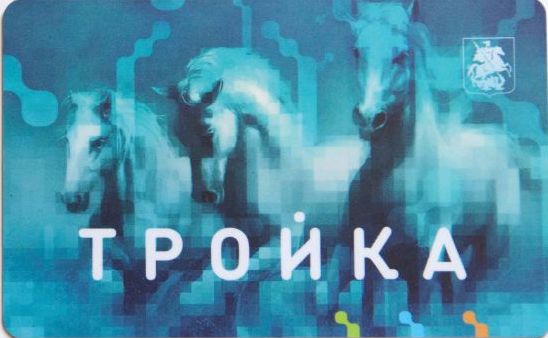 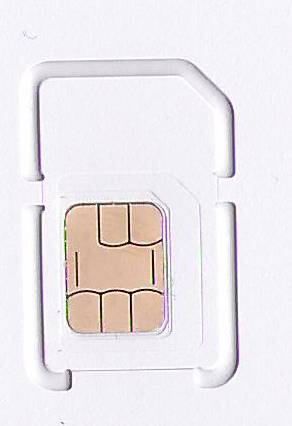 NFC
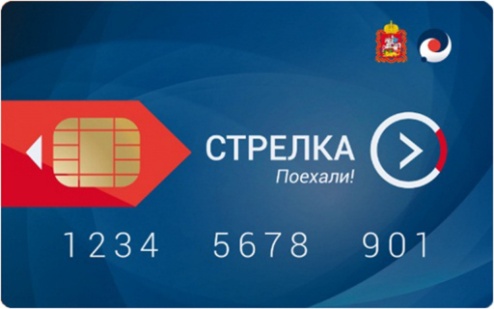 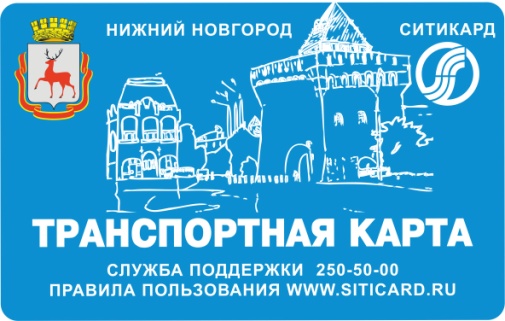 На NFC SIM-карте могут быть размещены несколько транспортных приложений.  Для переключения между виртуальными картами используется мобильное приложение, разработанное  АО НоваКард.
15
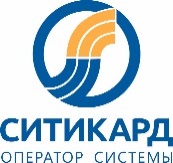 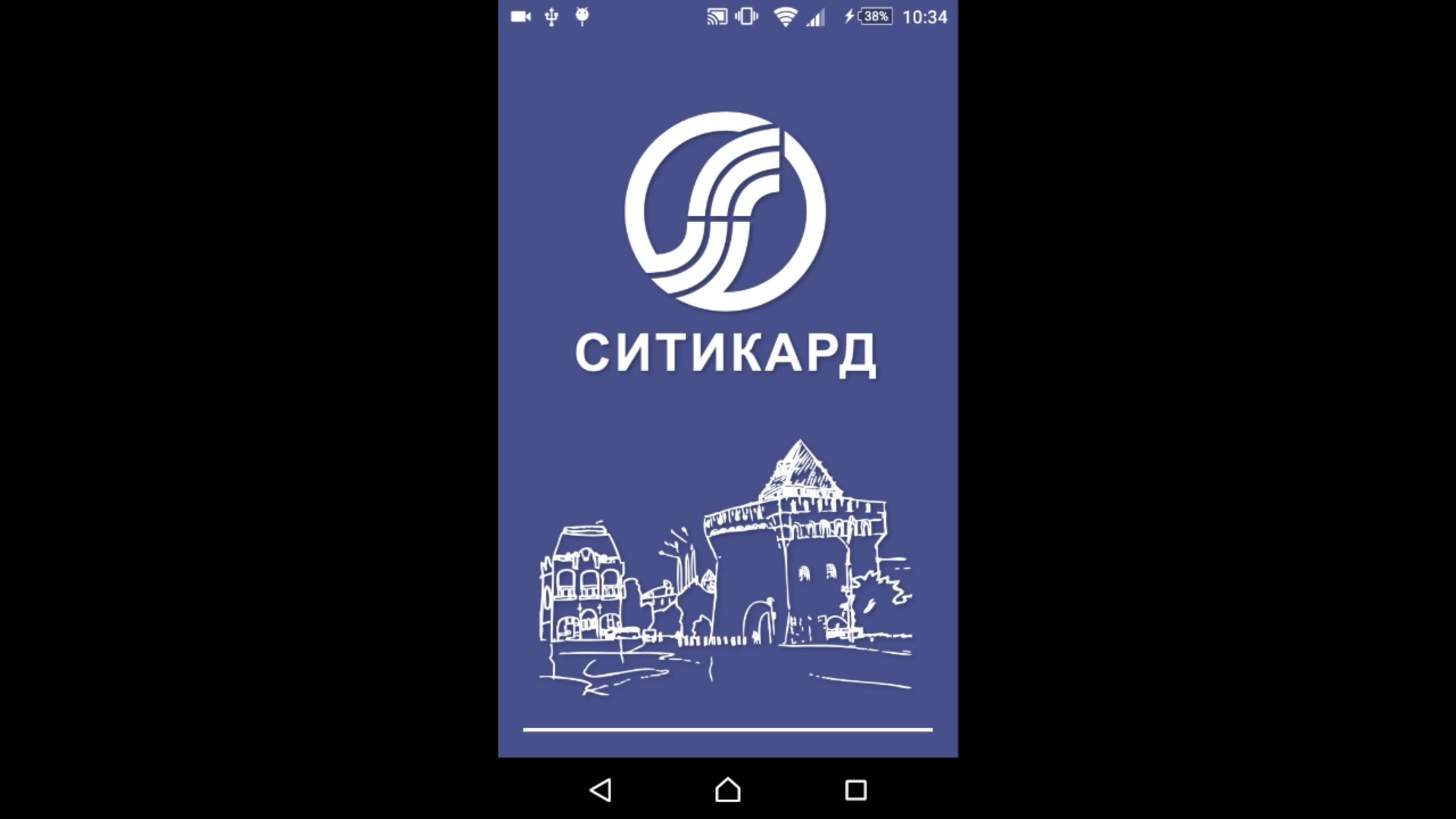 Как работаетмобильное приложение
Устанавливается на любое мобильное устройство на платформе Android

Позволяет проверять баланс транспортной карты по номеру карты, по штрих-коду на карте и с помощью NFC

Настраивается под выбранный регион

Позволяет управлять виртуальными транспортными картами, размещенными на NFC SIM-карте
16
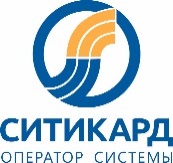 Удаленная эмиссия платежных и сервисных приложений
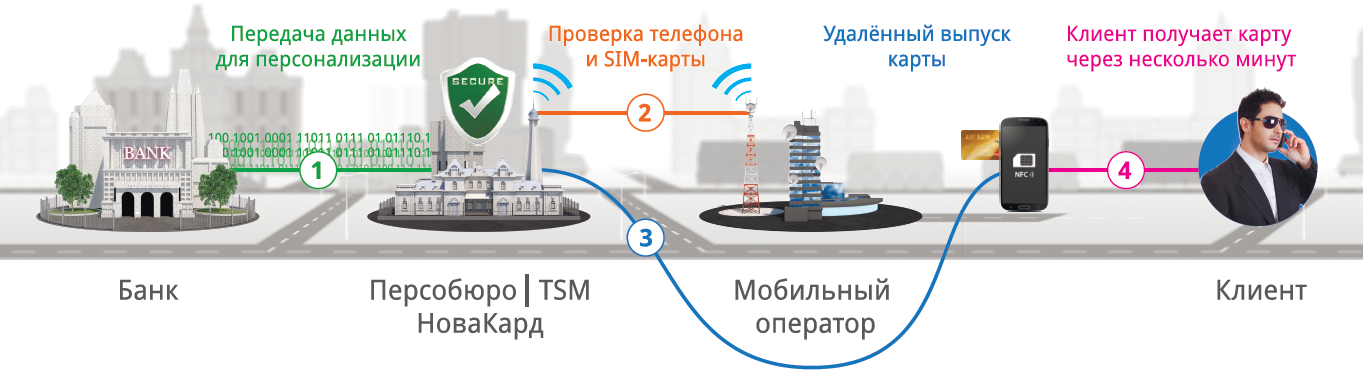 Сервис TSM (Trusted Service Manager) - это платформа, обеспечивающая безопасный обмен данными между конечным пользователем и провайдером услуг, управление жизненным циклом бесконтактных приложений, удаленную персонализацию «элемента безопасности» и изменение контента «по воздуху».
17
Комплексное решение для систем оплаты проезда
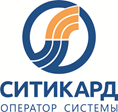 СИТИКАРД  - интегратор полного цикла, обеспечивающий:
 поставку оборудования, 
производство носителей Транспортного приложения всех видов (включая персональные Транспортные карты, дуальные банковские транспортные карты и sim-карты с транспортным приложением), 
организацию сети пополнения и распространения носителей Транспортного приложения,
предоставление услуг платёжного и транспортного процессинга, 
обеспечение проведения расчётов через Оператора ЭДС, формирование отчётности по оказанным услугам перевозки, в том числе граждан льготных категорий,
обучение персонала, техническое сопровождение, 
региональную адаптацию программного обеспечения и  приложений для смартфонов, 
организацию информационного обслуживания пользователей.
18
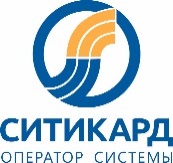 Спасибо за внимание!
Юрий Рябиков,
директор компании «СИТИКАРД»

г. Нижний Новгород, пл. Казанская, д.1
Тел. +7(831) 243 66 27
Моб. +7(951) 9020290
E-mail: yury.ryabykov@novacard.ru
19